EduDig
Making DNS Education a little bit easier.
Had an Idea 
🤯
Found 5 versions of it online
3
30 januari 2023
Kind of, not really
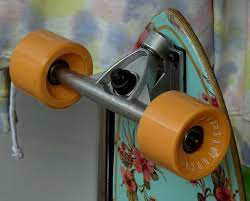 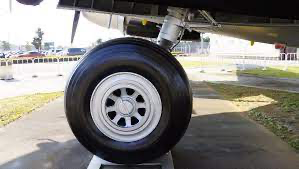 We are not reinventing any wheels
4
30 januari 2023
https://www.digwebinterface.com/
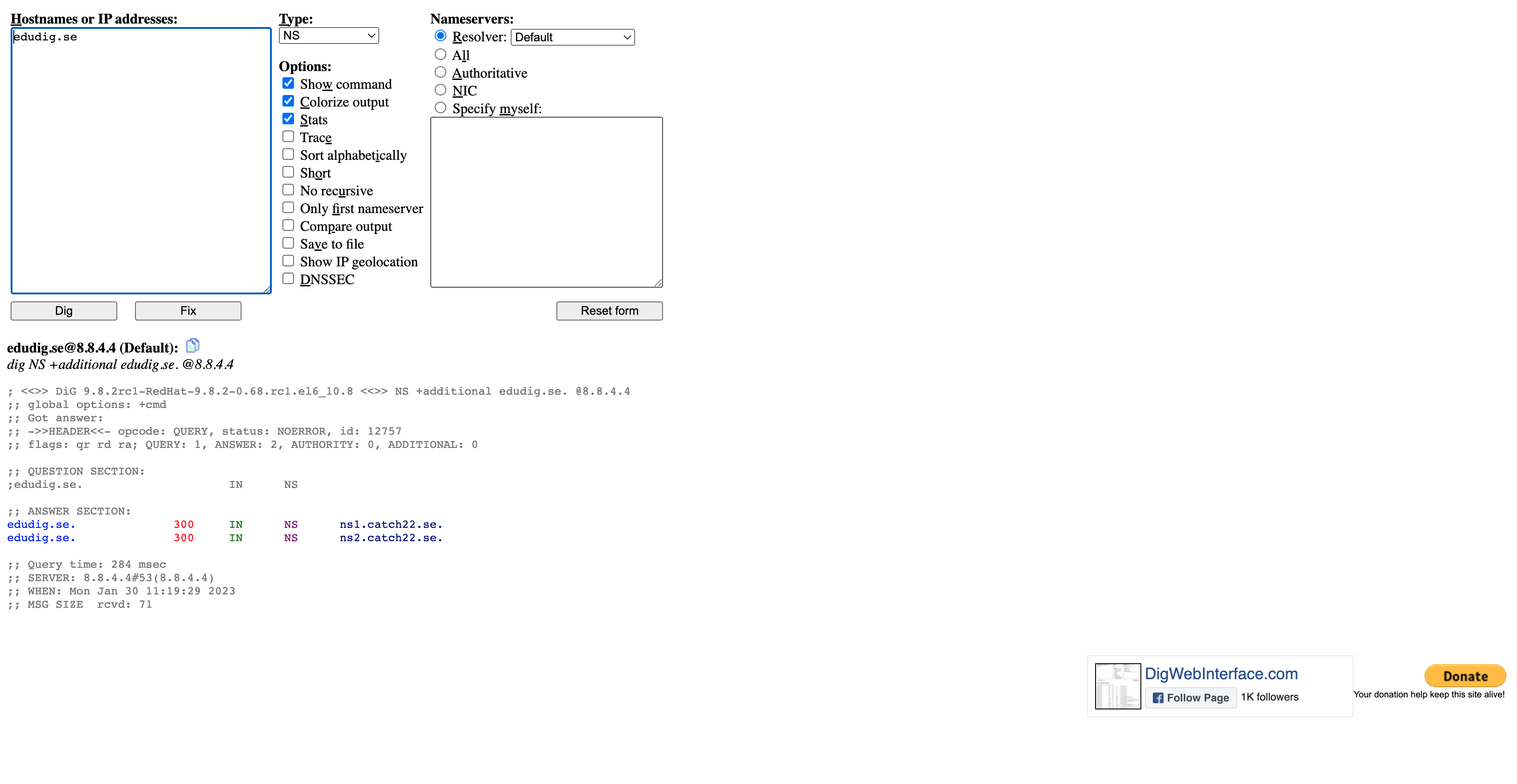 5
30 januari 2023
http://www.geektools.com/
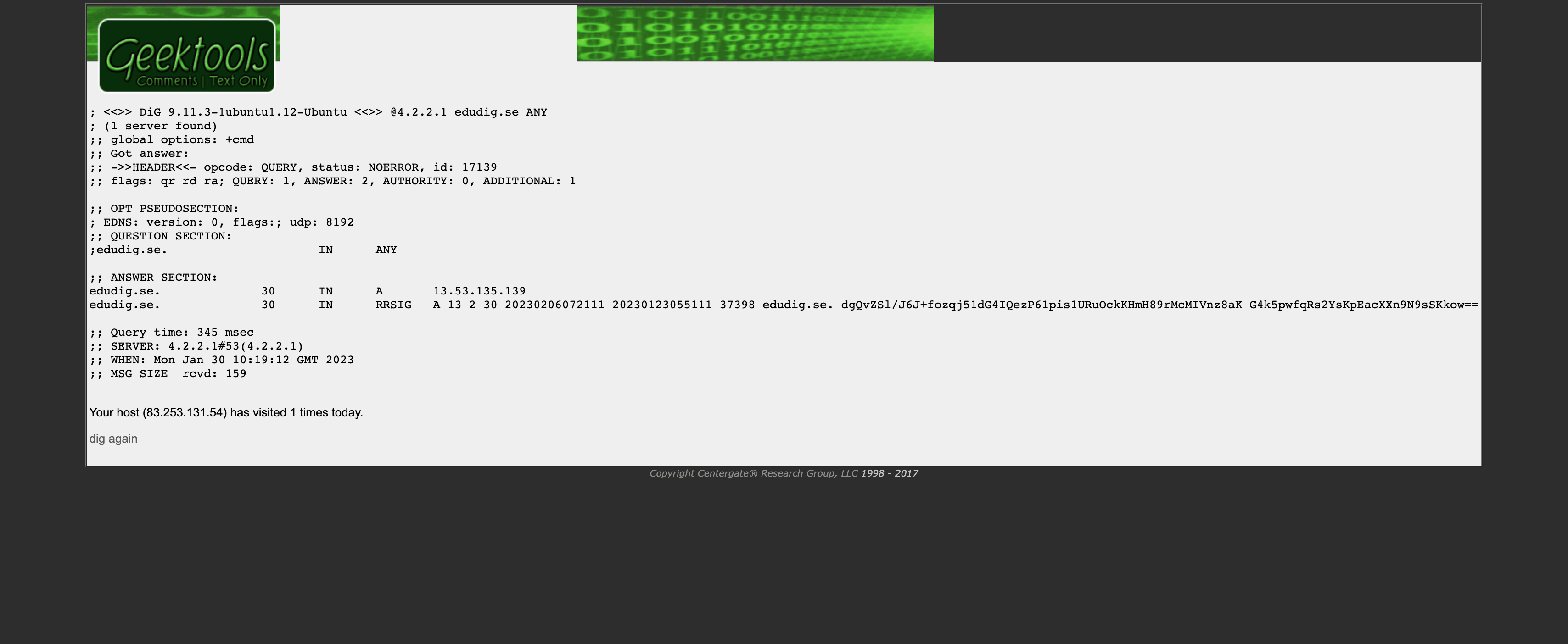 6
30 januari 2023
https://www.diggui.com/
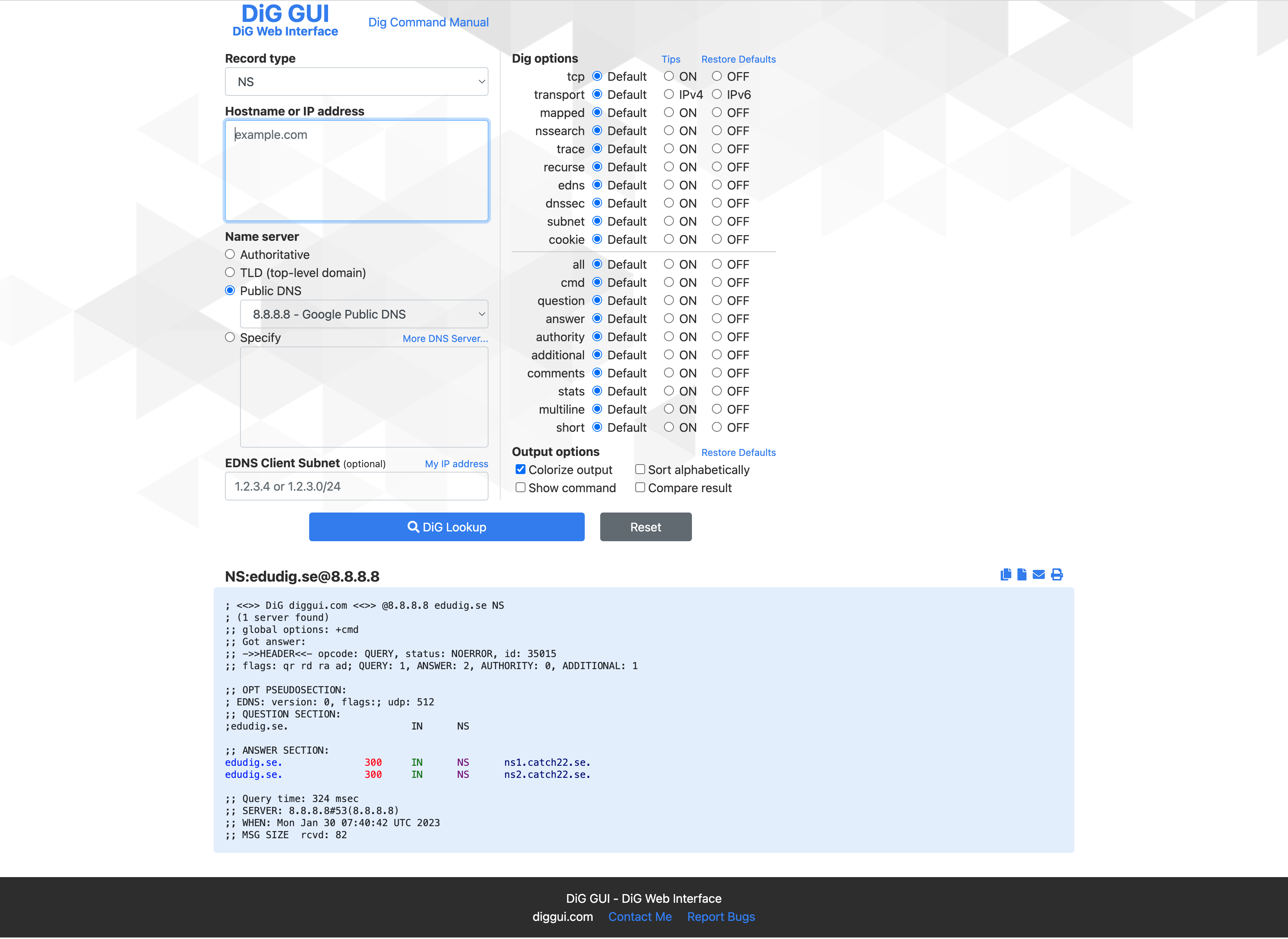 7
30 januari 2023
https://toolbox.googleapps.com/apps/dig/
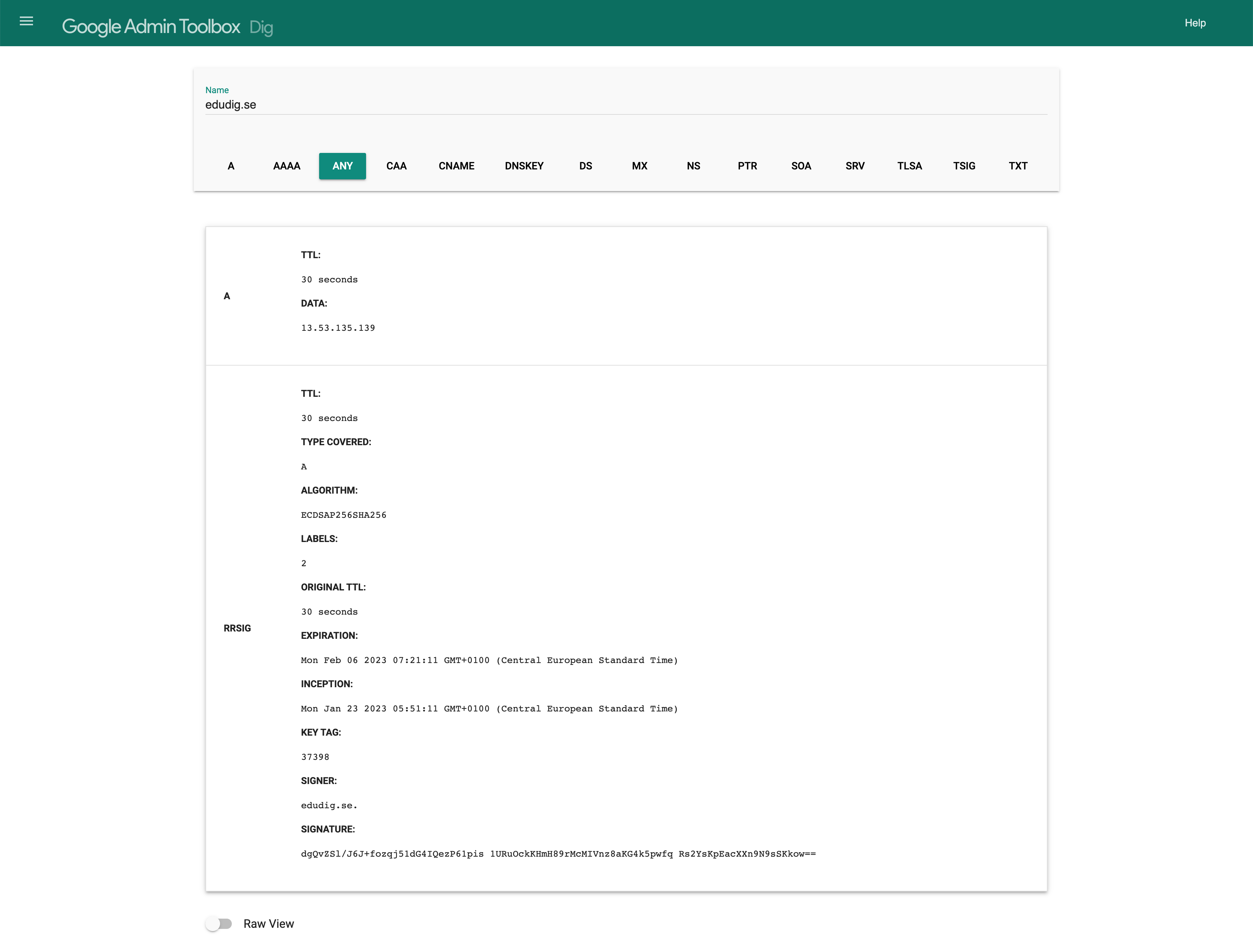 8
30 januari 2023
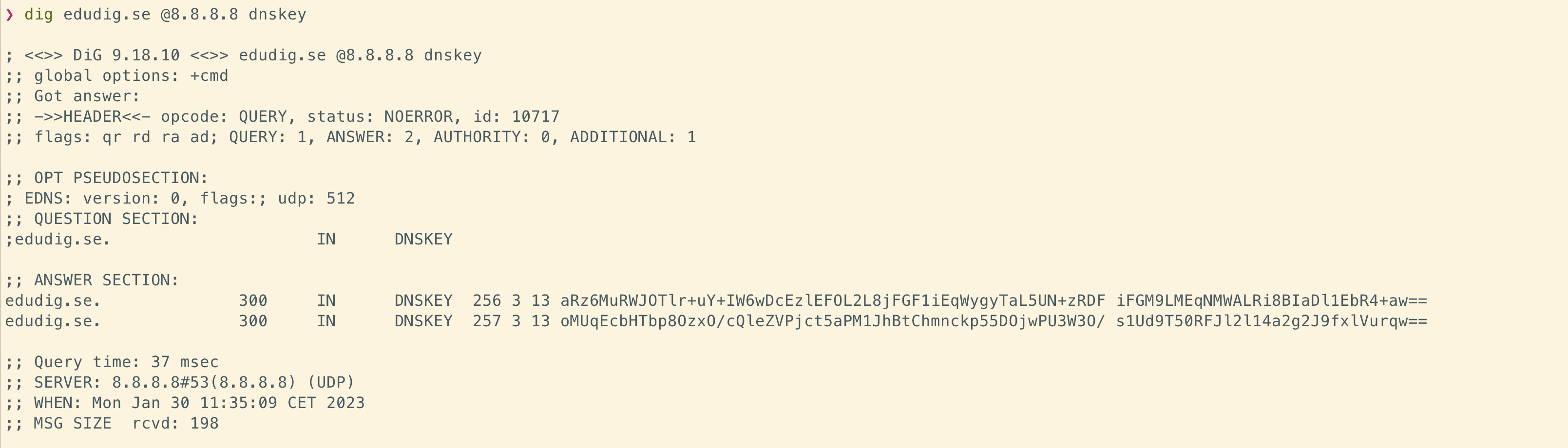 9
30 januari 2023
Just a rounder wheel?
not new
not super original
not revolutionary
10
30 januari 2023
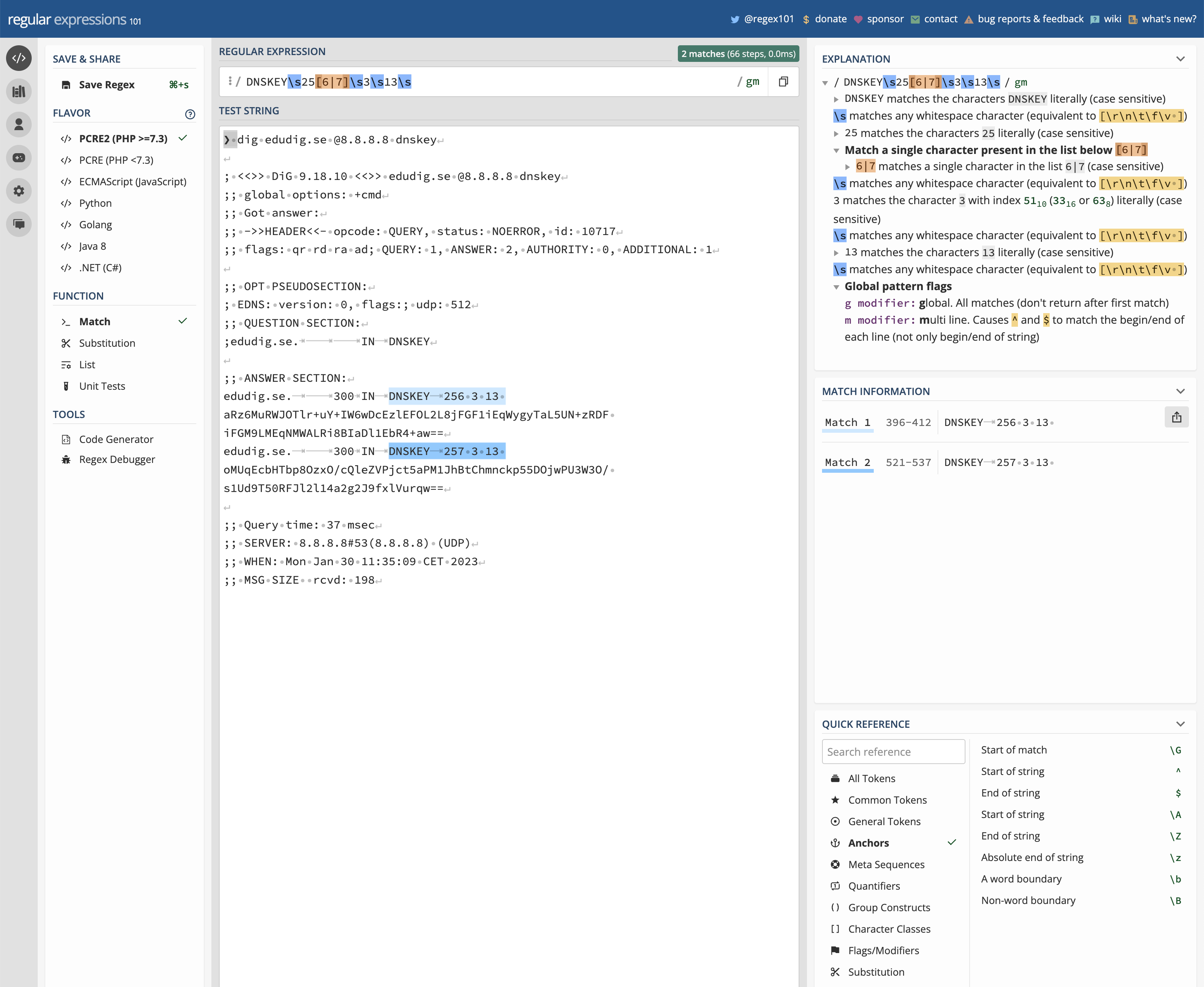 https://regex101.com/
11
30 januari 2023
EduDig
A web based dig”ish” tool designed from the ground up as an educational
tool to teach dig and dns.
12
30 januari 2023
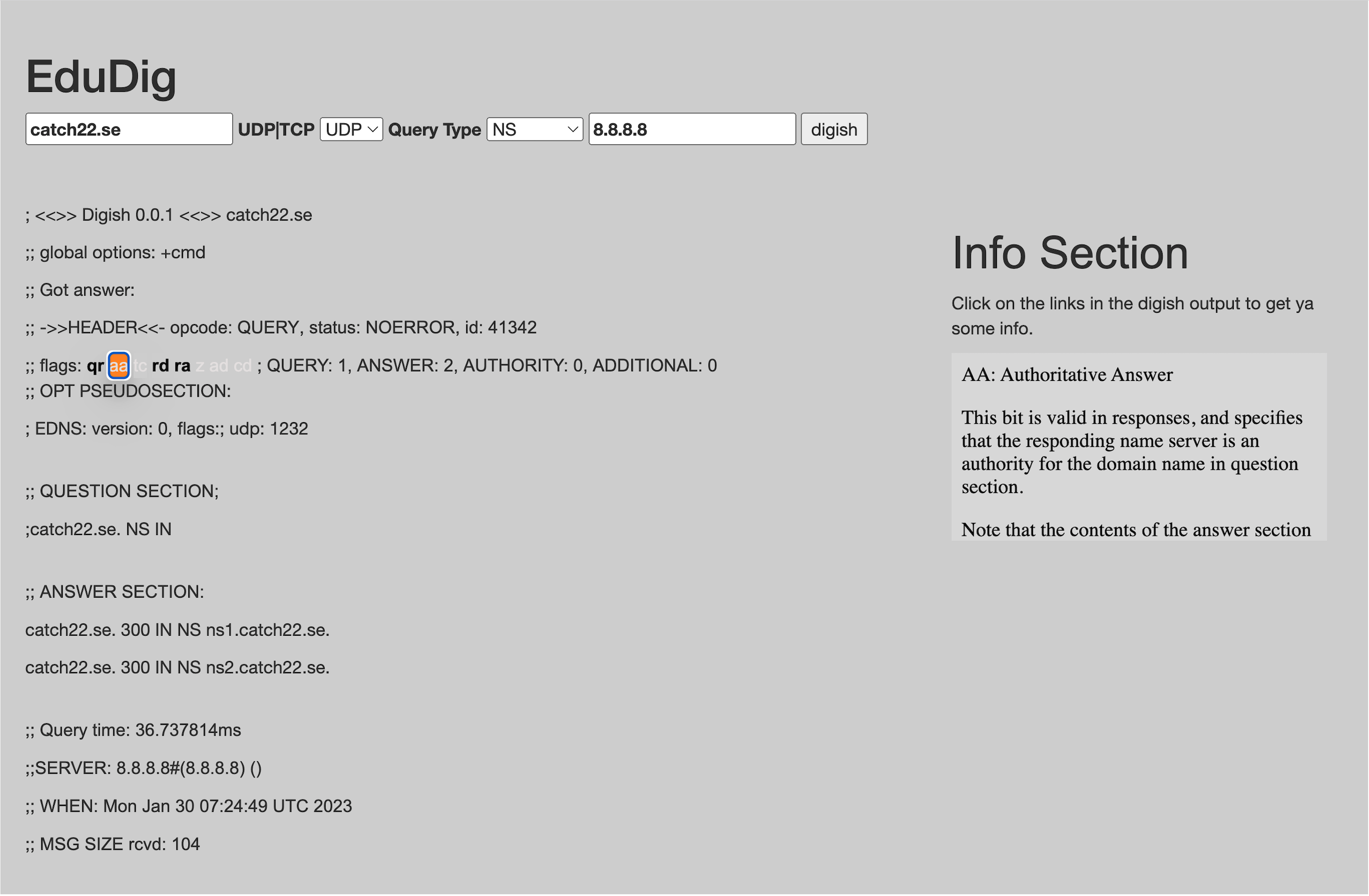 13
30 januari 2023
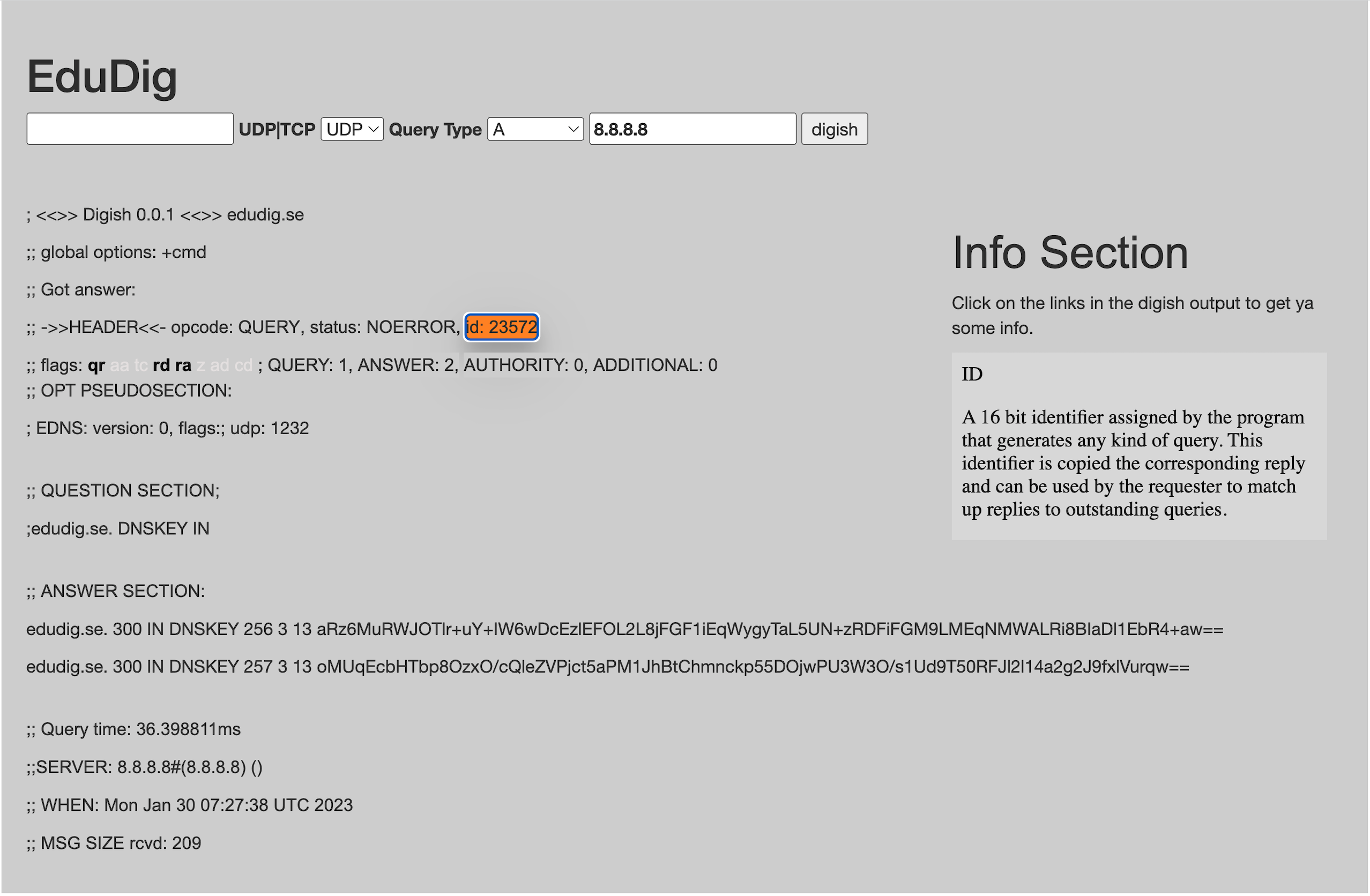 14
30 januari 2023
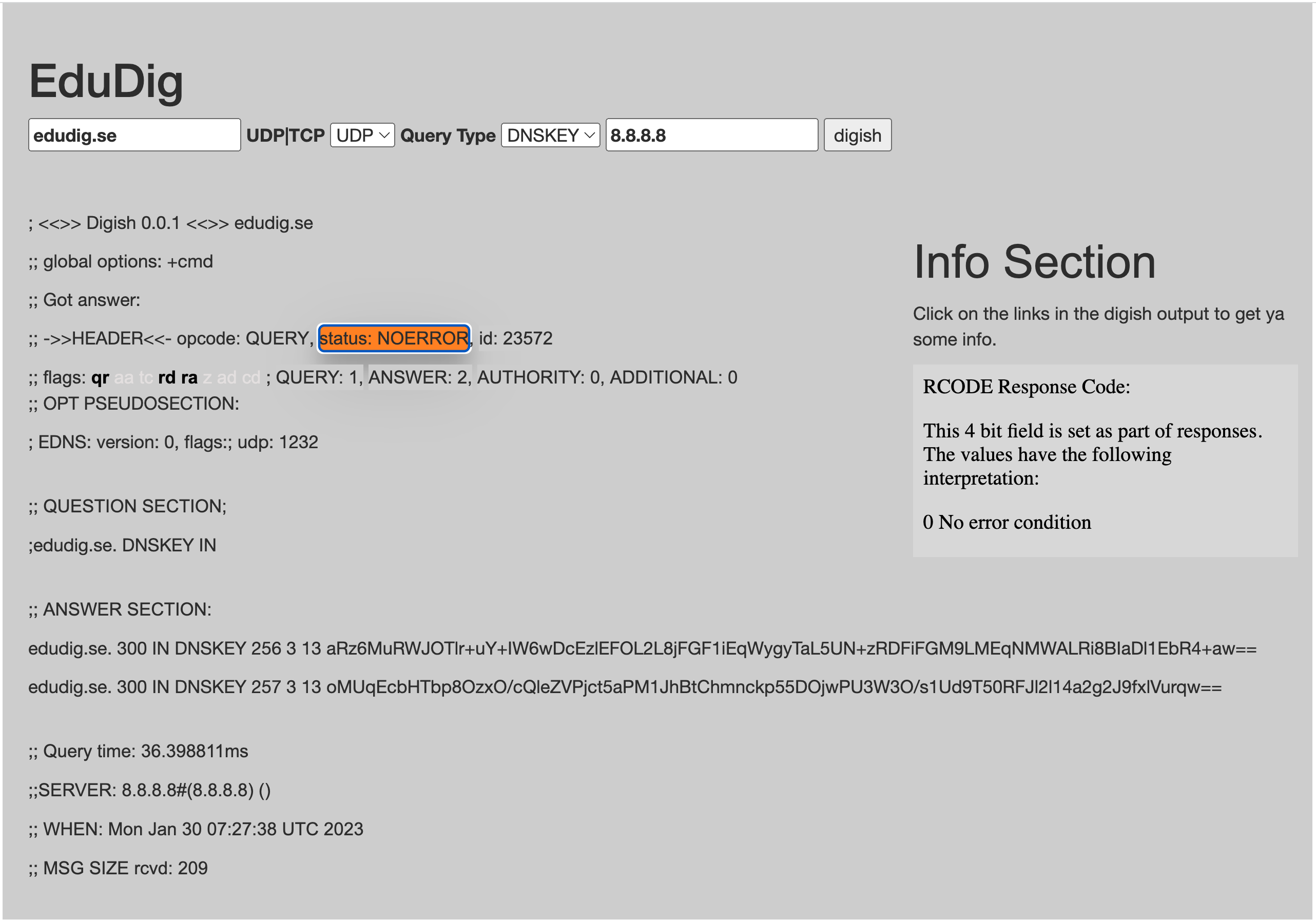 15
30 januari 2023
http://edudig.se/
https://github.com/dotse/edudig
16
30 januari 2023
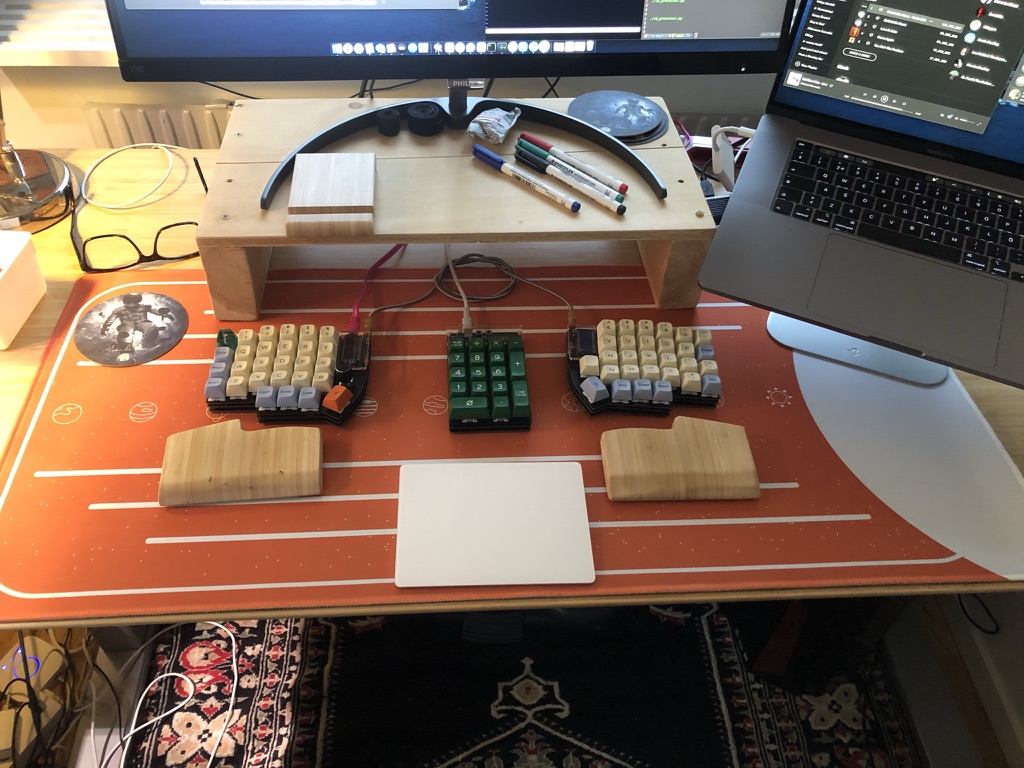 🙏 Thank you for your time. 🙏